Bosklassen 2012
Jeugdherberg
“De Roerdomp”
B O K R I J K
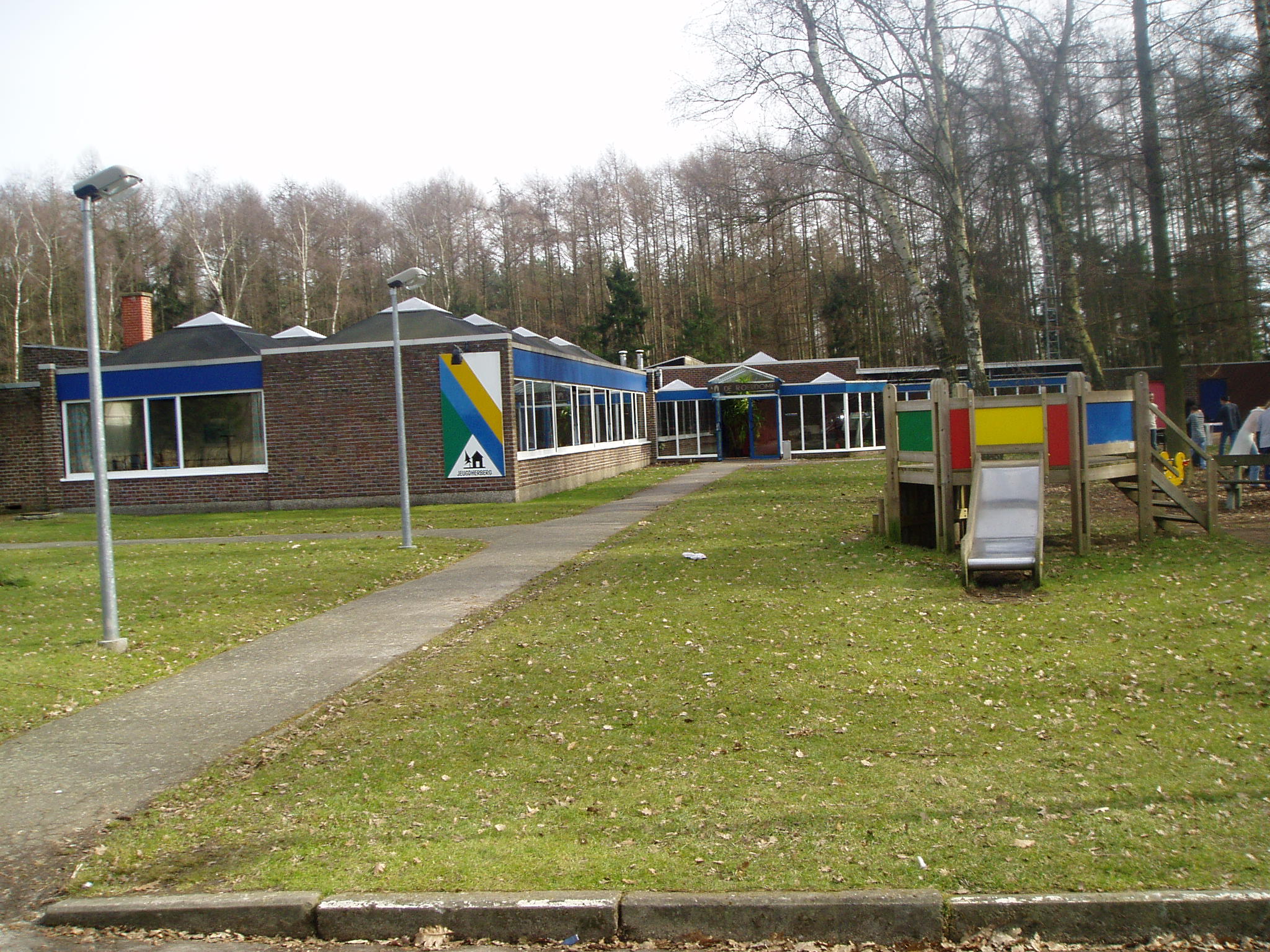 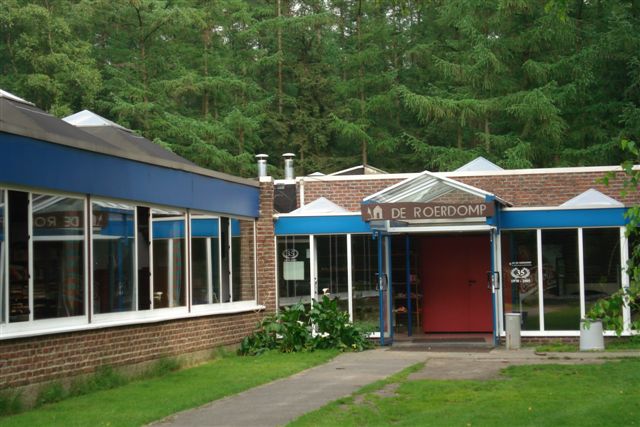 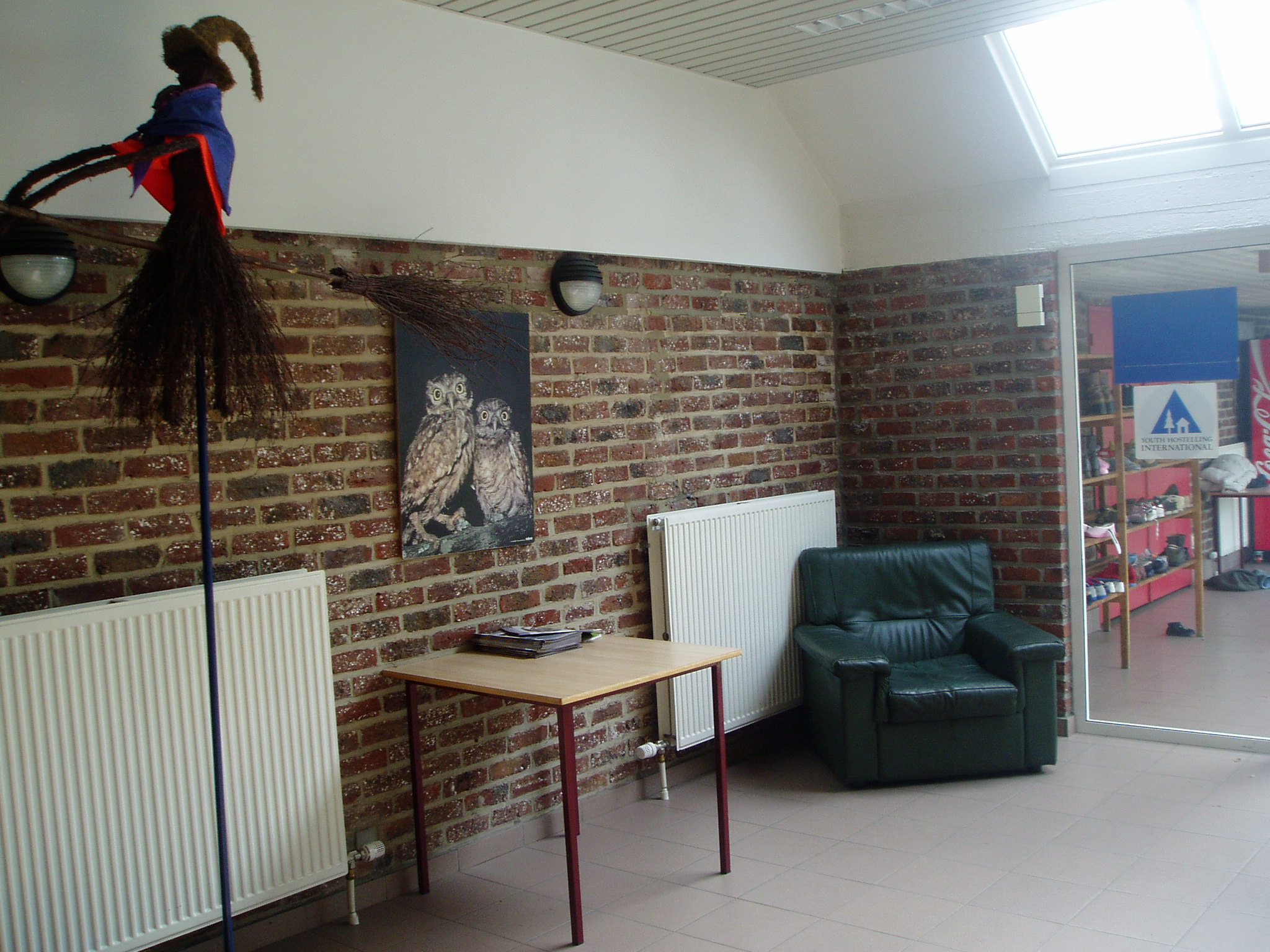 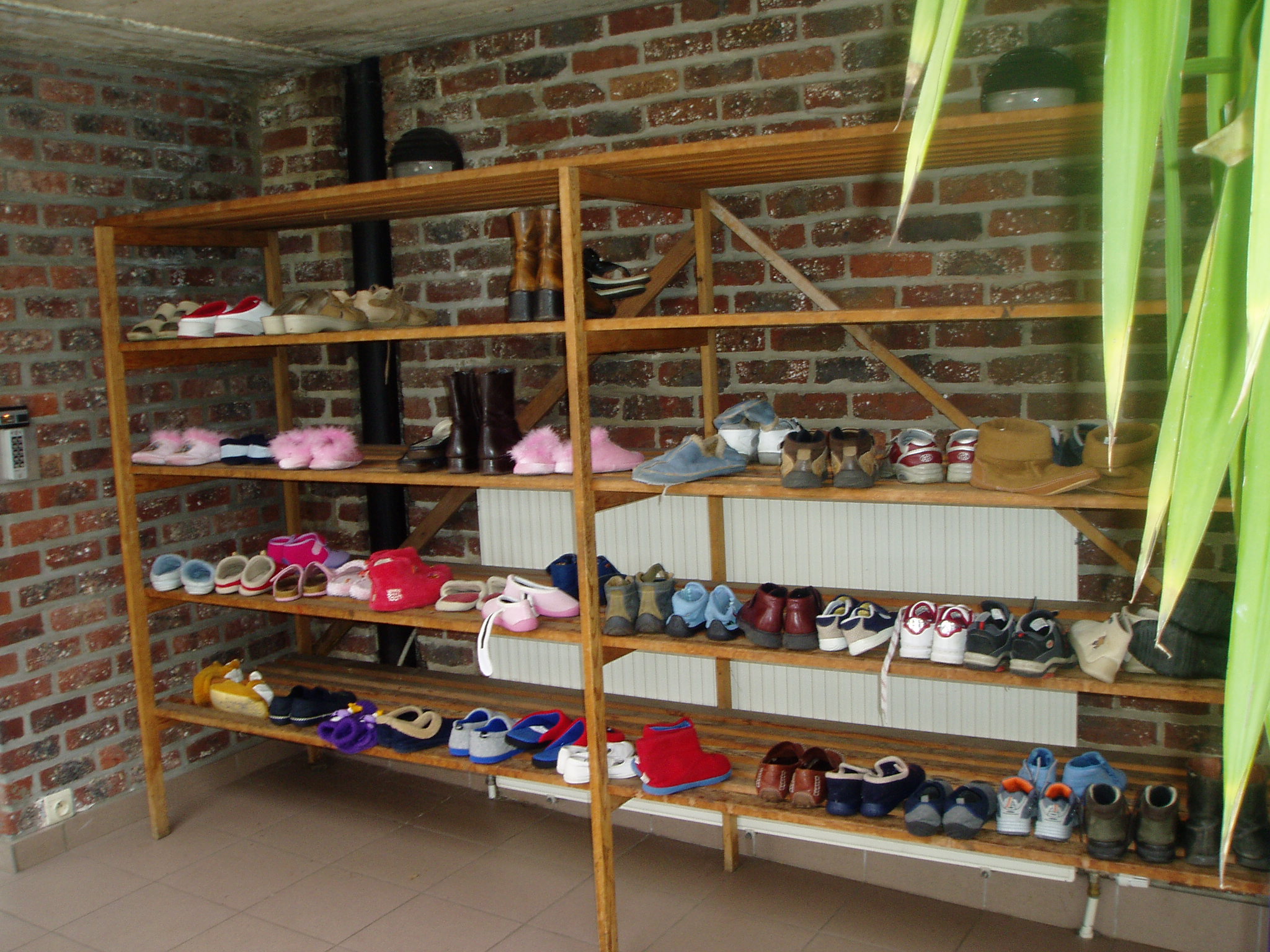 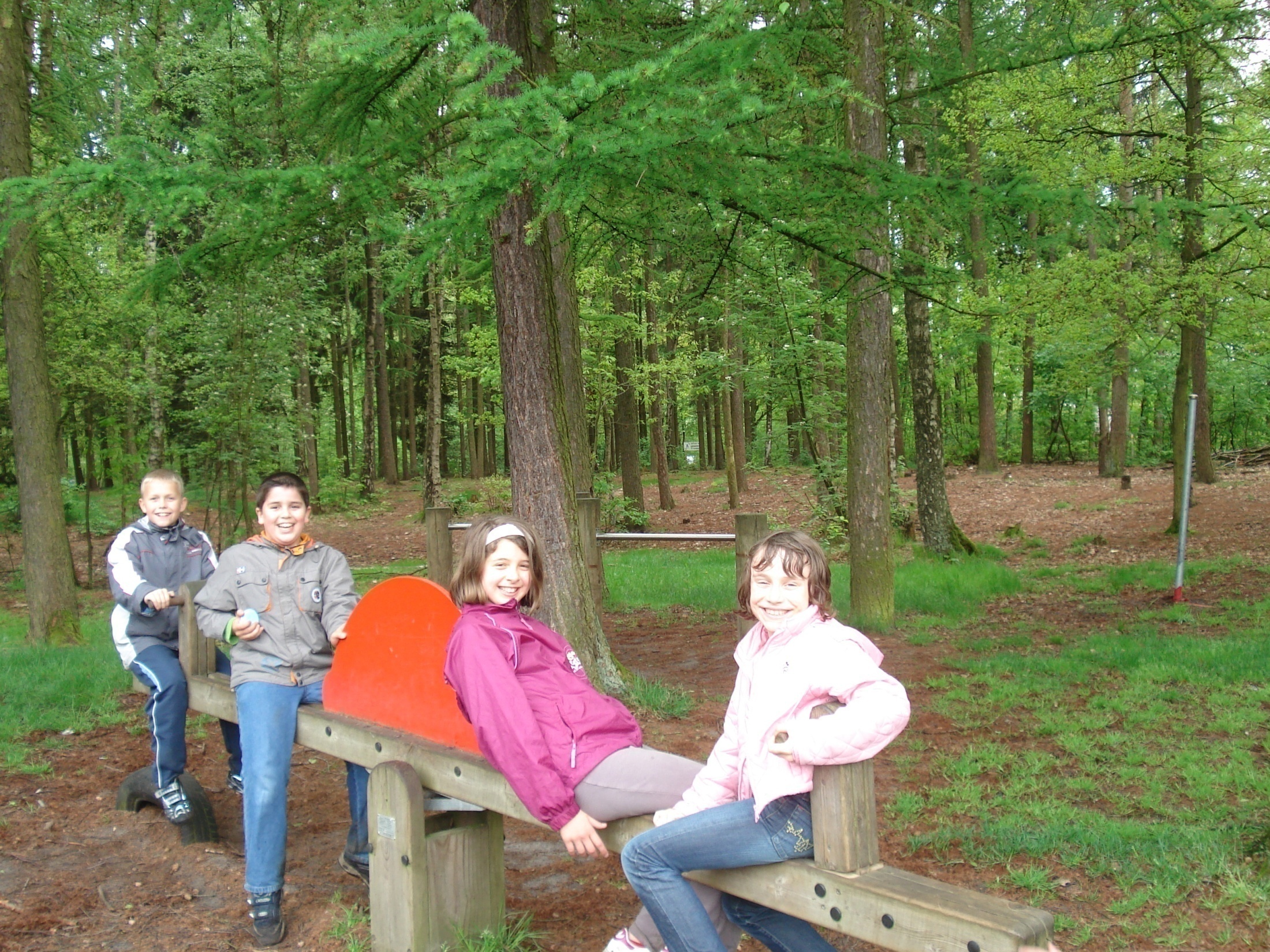 Wie gaat er mee ? De Driesprong
5de Herderen --> 8 jongens en 4 meisjes
6de Herderen --> 5 jongens en 7 meisjes

5de Millen --> 10 jongens en 7 meisjes
6de Millen --> 11 jongens en 7 meisjes
    
Totaal : 34 jongens en 25 meisjes of 59 lln
Leerkrachten
Juf Monica
Juf Greetje
Juf Lut 
Meester Kevin
Juf Lieve 
Juf Wilma 
Juf Ria
Meester Kristof
Vertrek
Vertrek Herderen: parking kerk om 08.45u

Vertrek Millen: school Trinellestraat om 09.00u
Maaltijden
Woensdag 19/09 : * lunchpakket meenemen van thuis
                                   * vieruurtje
                                   * warme maaltijd
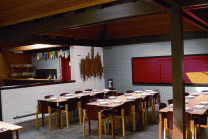 Maaltijden
Donderdag 20/09 * ontbijt
                                  * lunchpakket
                                  * vieruurtje
                                  * warme maaltijd
Maaltijden
Vrijdag 21/09 : * ontbijt
                             * lunchpakket
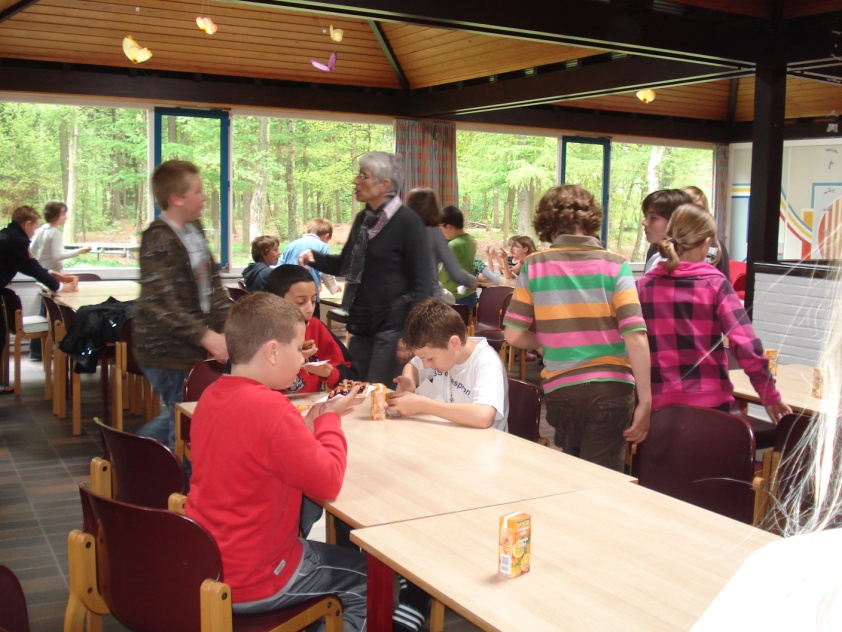 Hulp in keuken en eetzaal
Bereiding van warme maaltijden gebeurt door de dienst van de jeugdherberg.
Tafeldekken : leerlingen
Opdienen : leerkrachten 
Afruimen : leerlingen
Uiteraard verloopt alles onder toezicht van de leerkrachten
Verdeling van keukenhulp
Woensdag 19/09 : De  Tol Herderen

Donderdag 20/09 : De Driesprong Millen

Vrijdag 21/09 : De Tol Herderen

 Telkens worden groepjes gevormd zodat
     iedereen aan beurt komt
Activiteiten op woensdag :
Bezoek aan het Heempark
Planetarium
Planetenpad
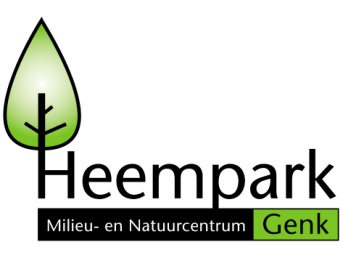 Heempark
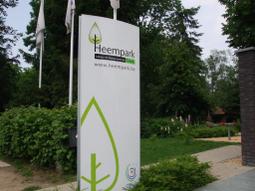 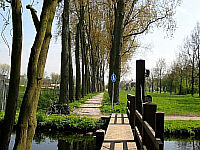 Europlanetarium
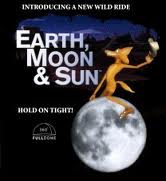 Planetenpad
De jeugdherberg
De Roerdomp : betekenis
Uitpakken en toewijzen van kamers
Veiligheidsvoorschriften
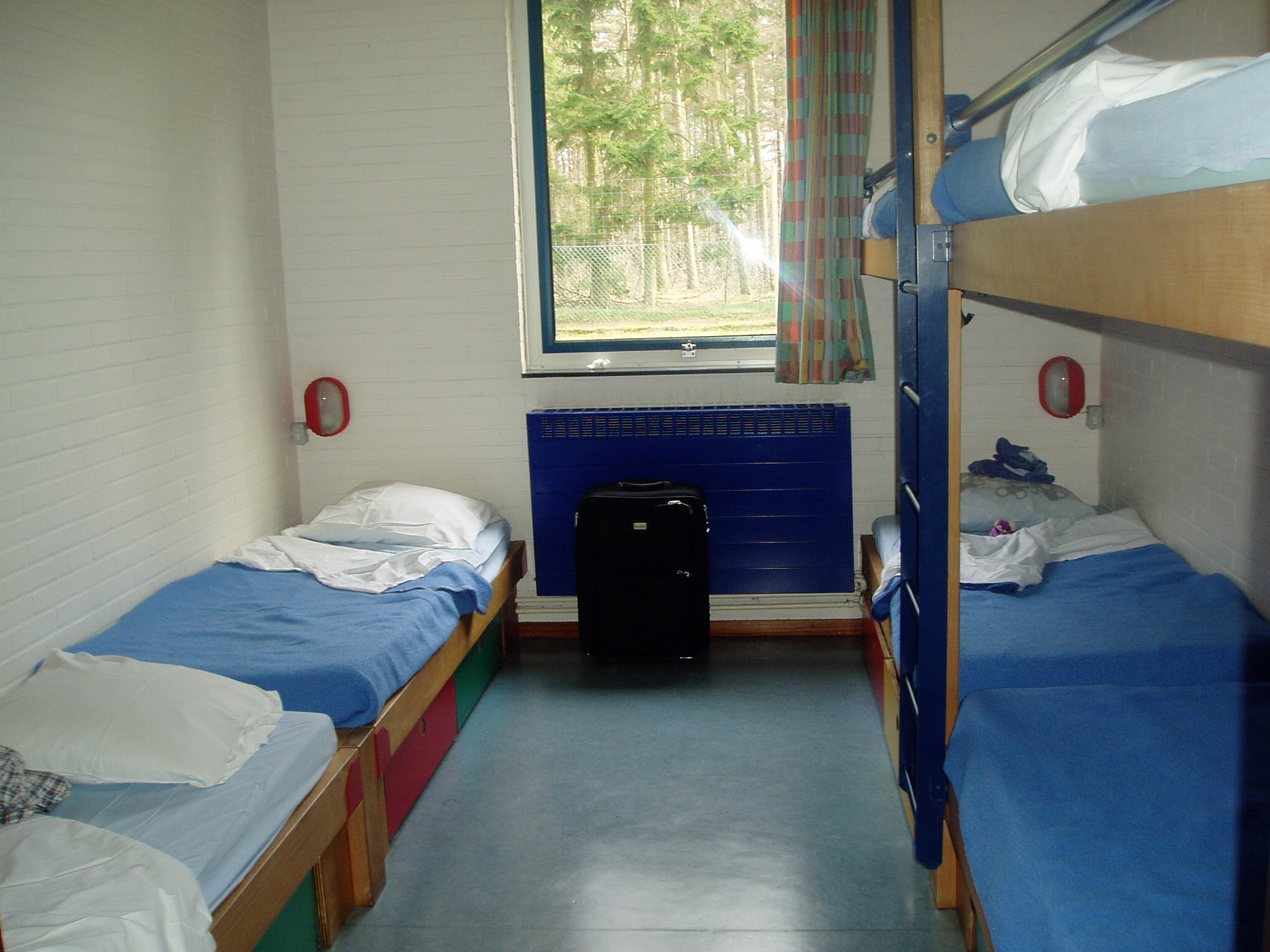 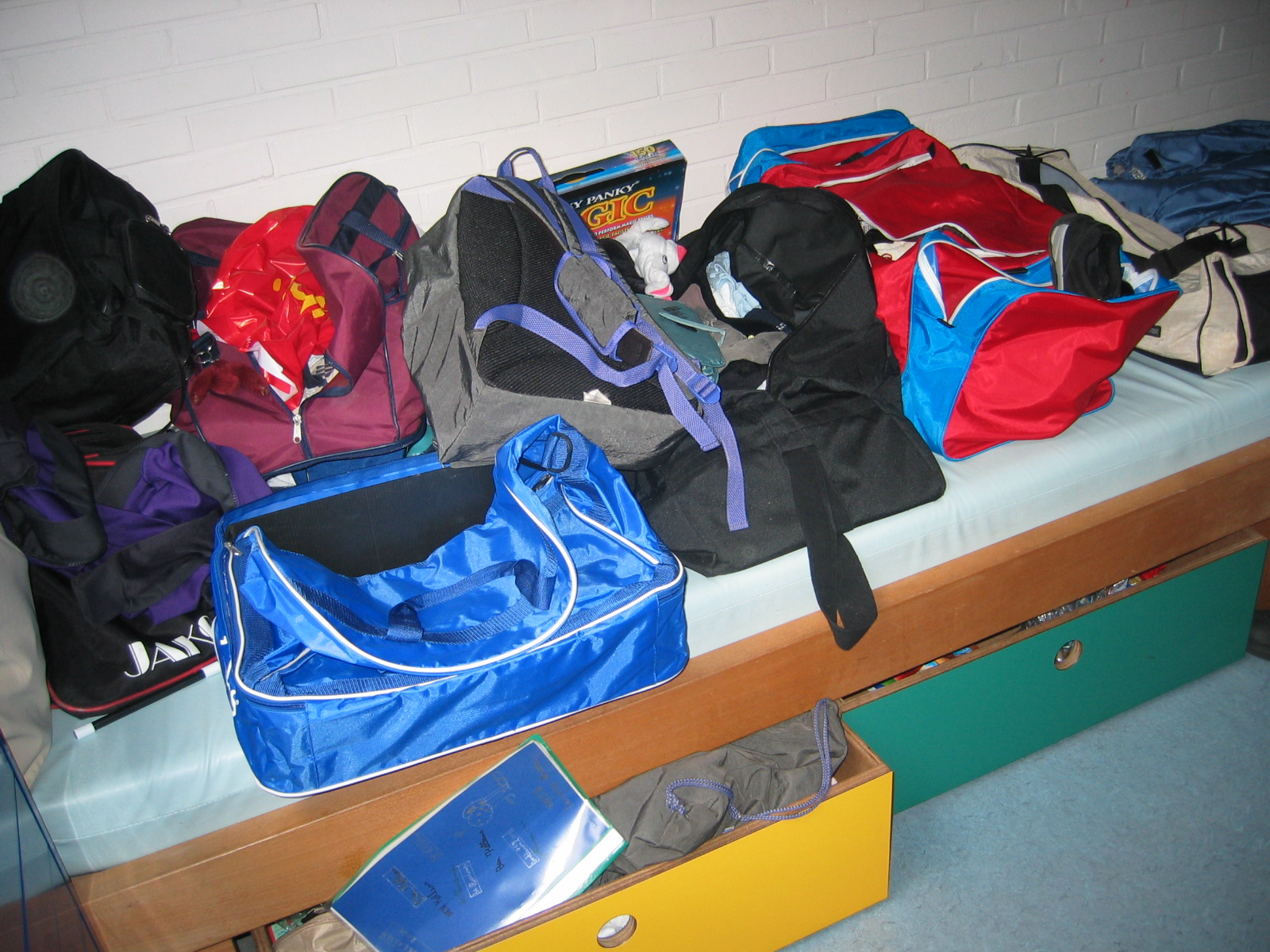 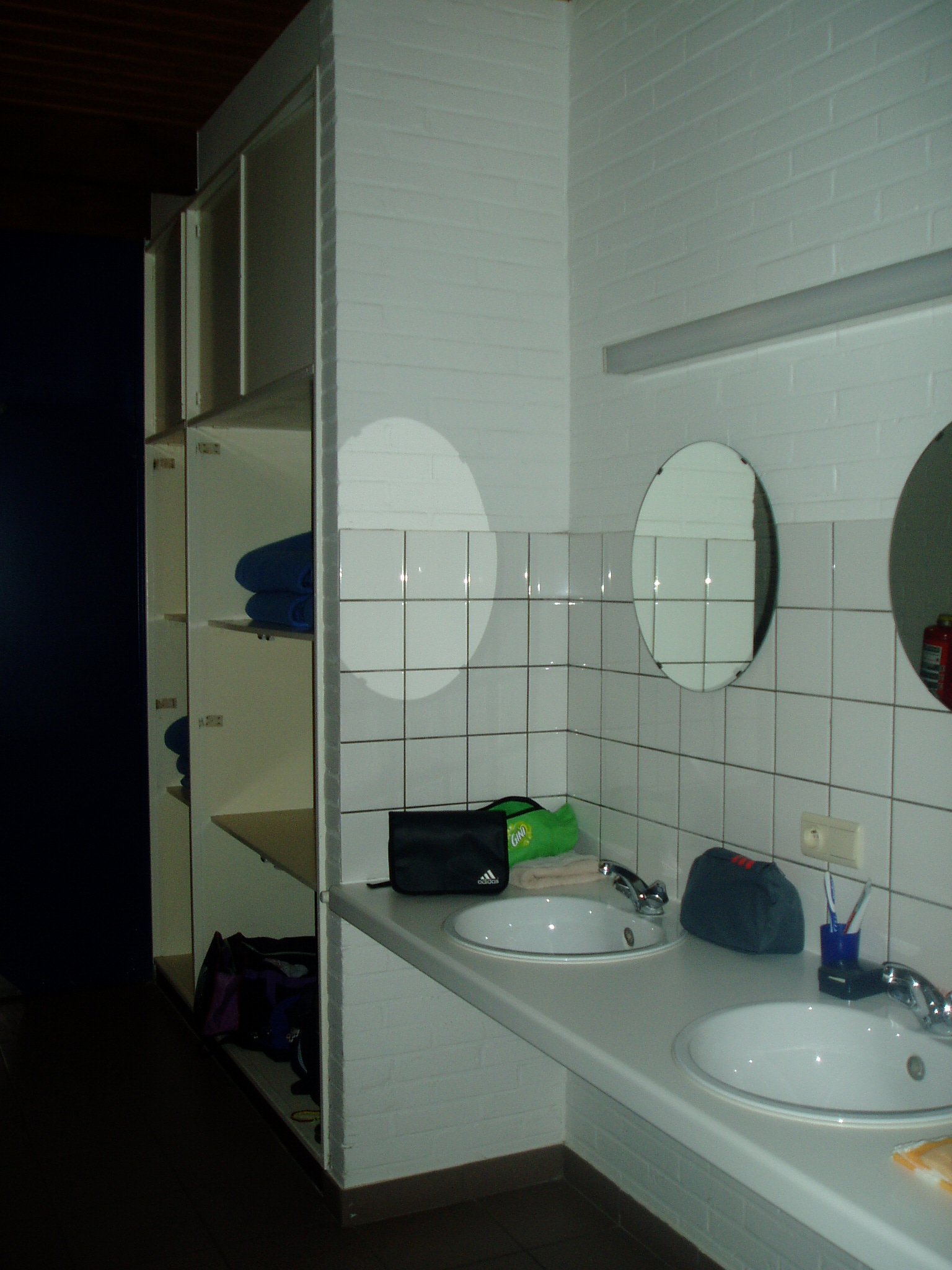 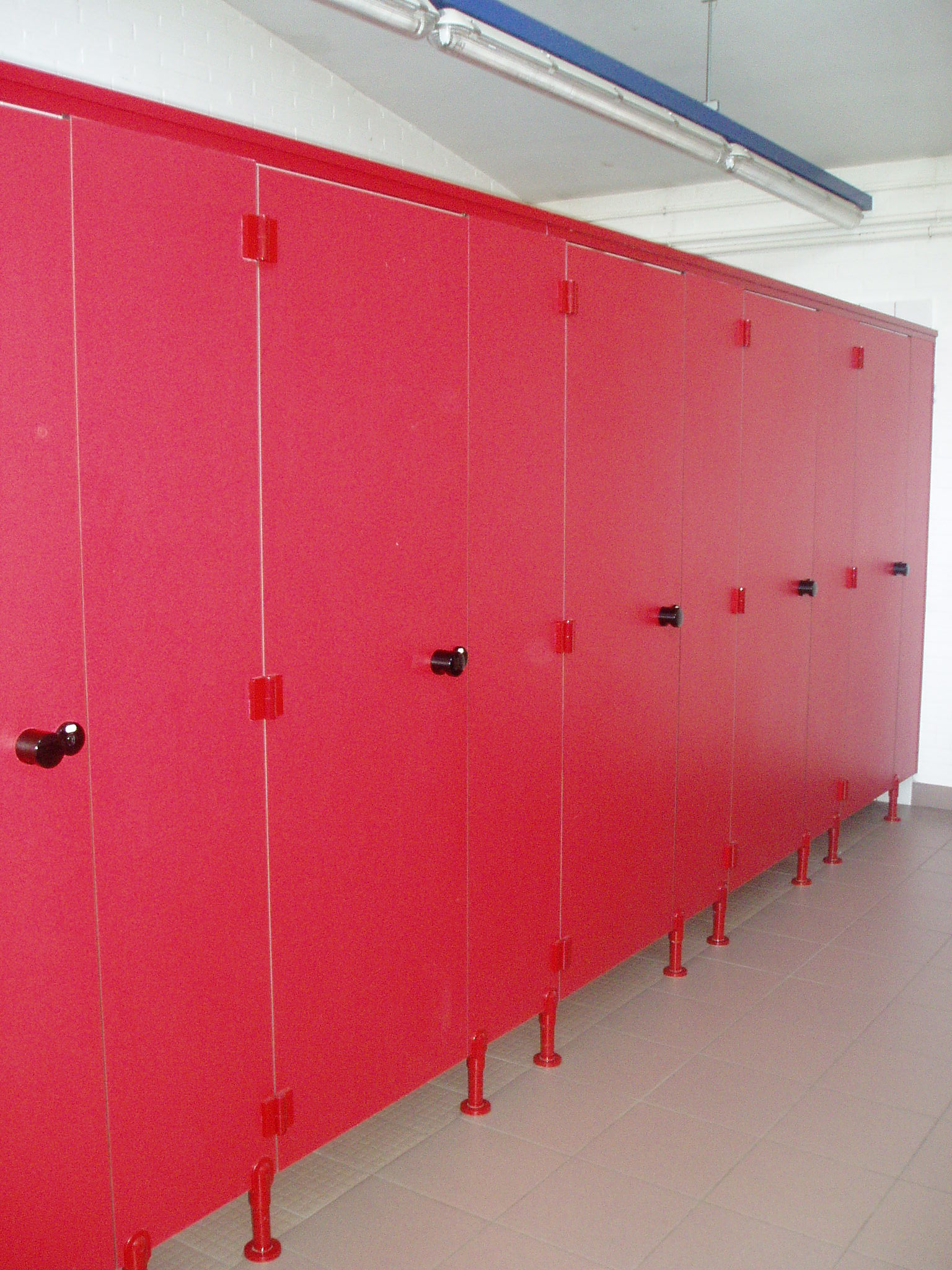 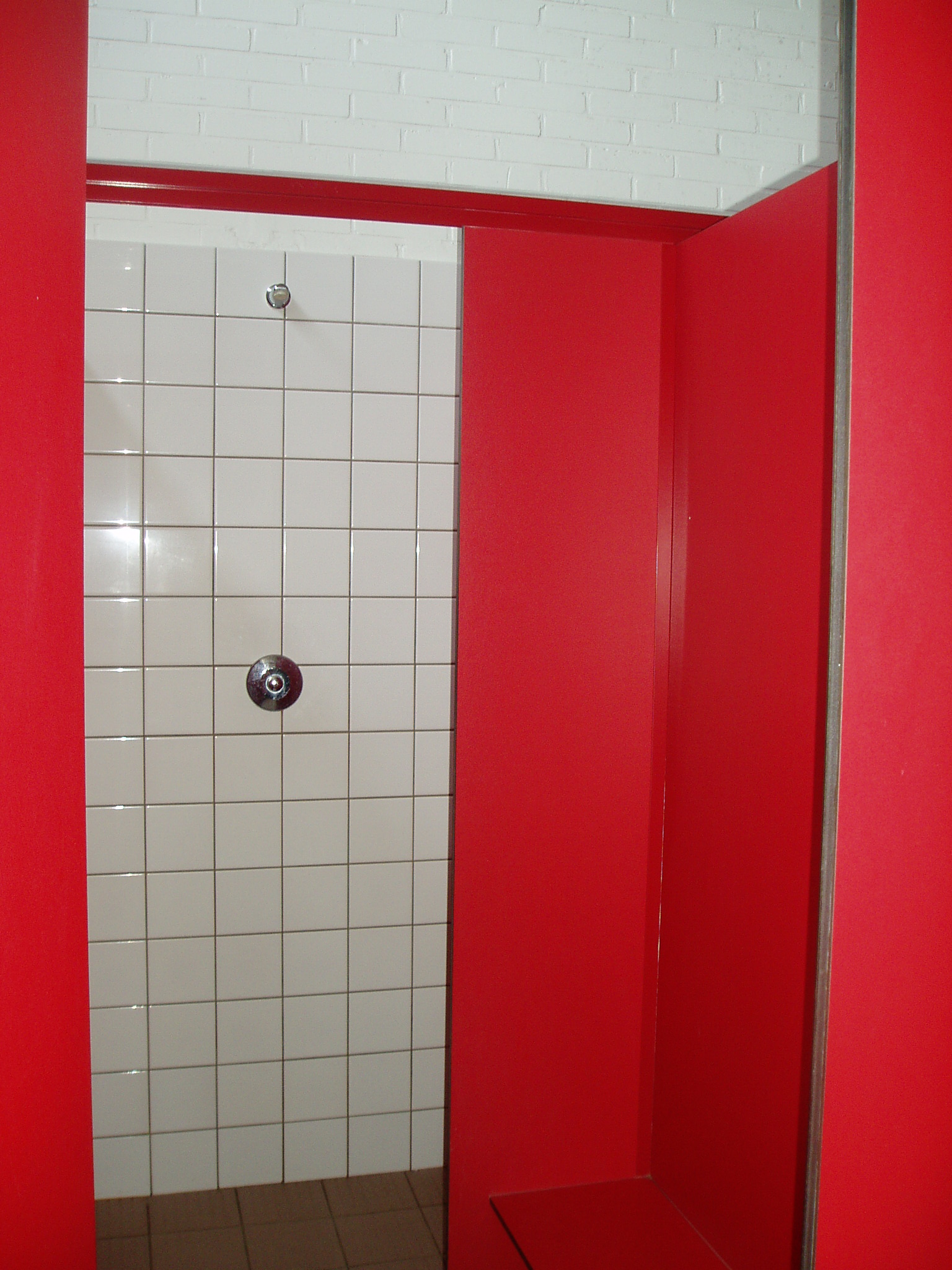 Verwerkingsmoment
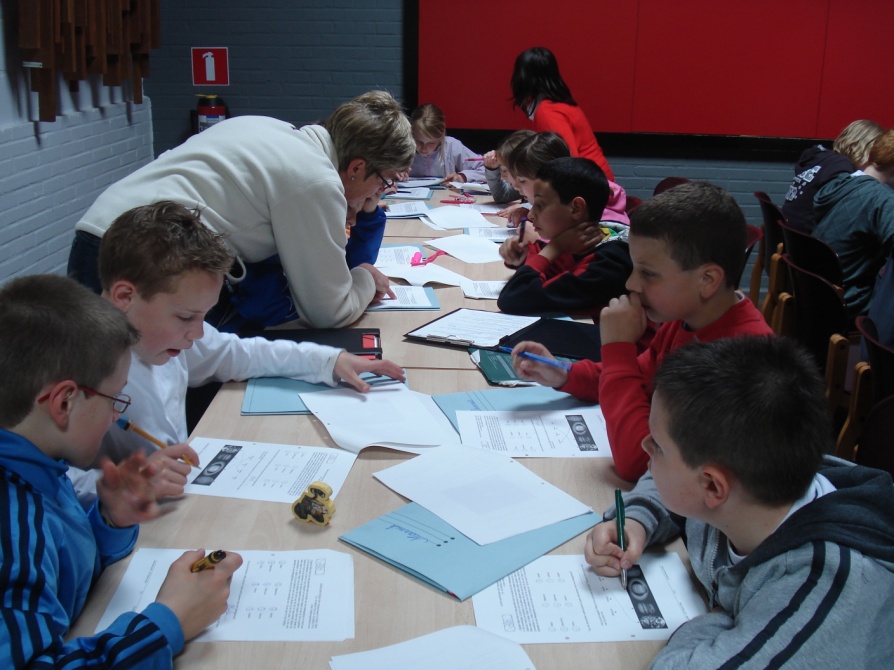 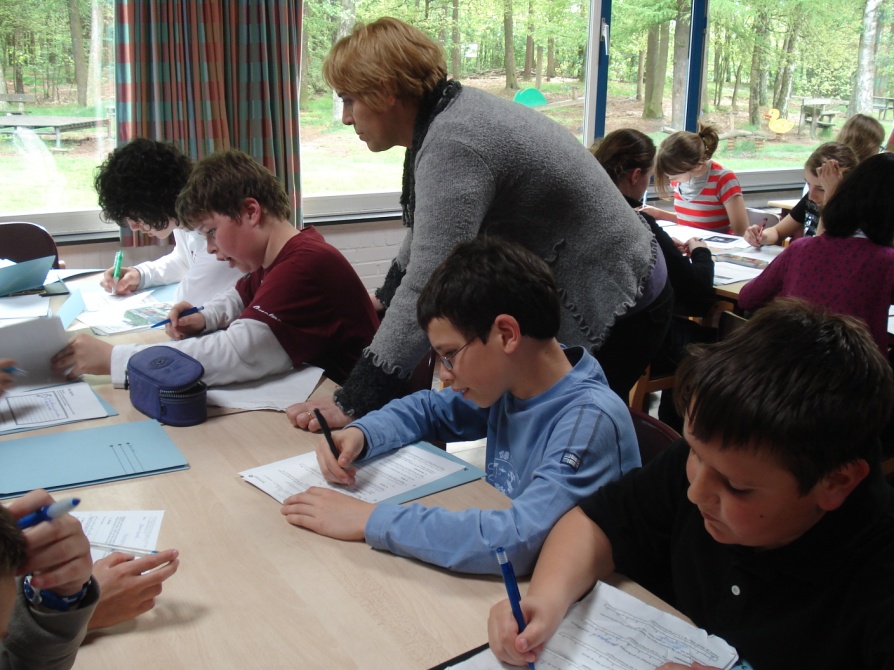 Activiteiten op donderdag
Boszoektocht
Lunch in de speeltuin
Inleefspelen: Bokrijkrally
Boszoektocht
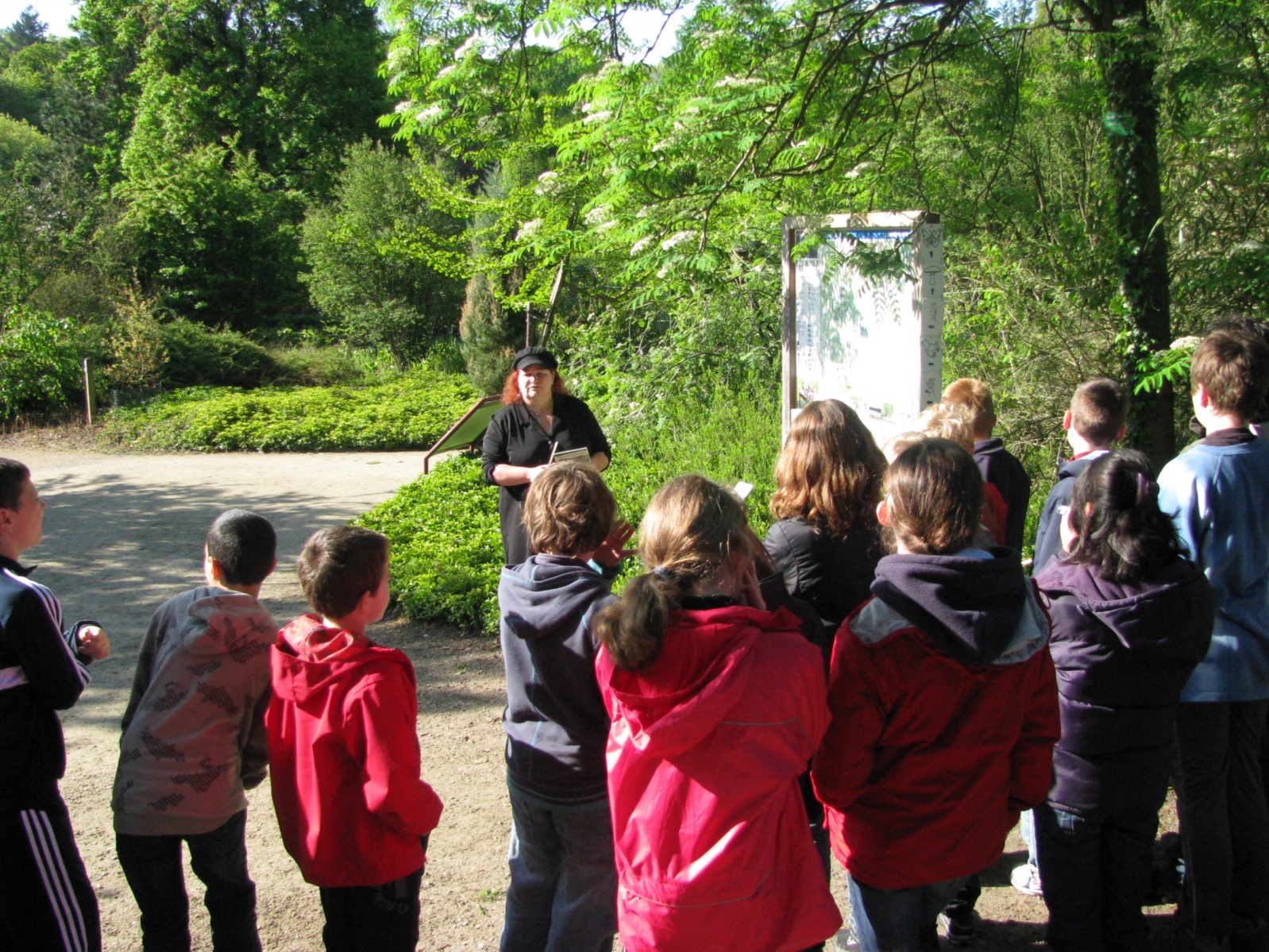 Lunch in de speeltuin
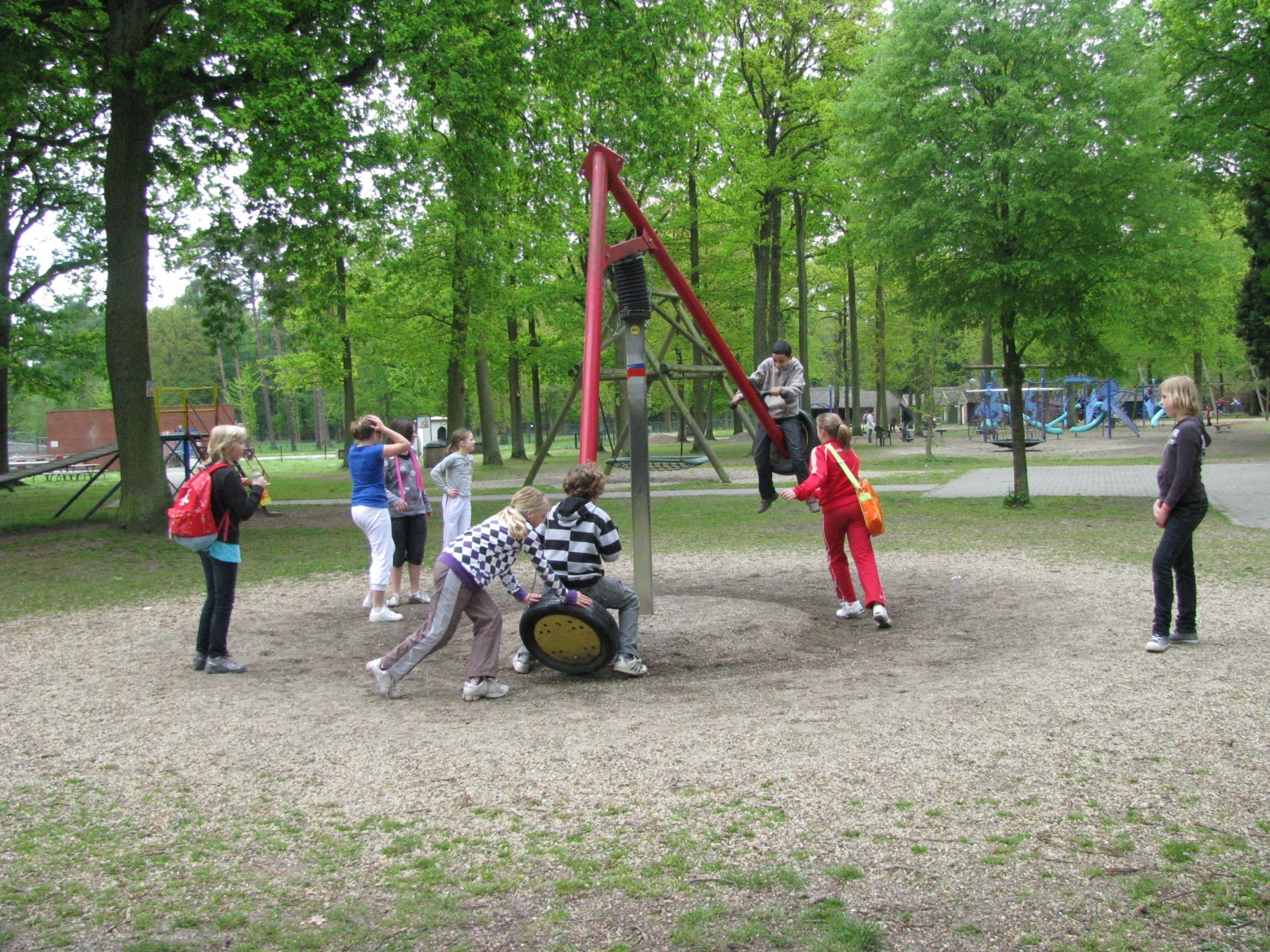 Inleefspelen
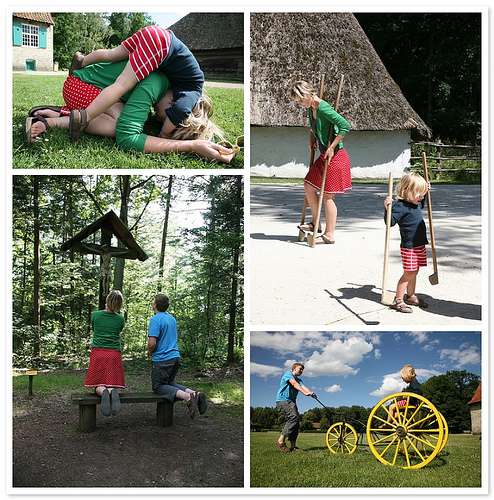 Verwerking in de klas

Bonte avond
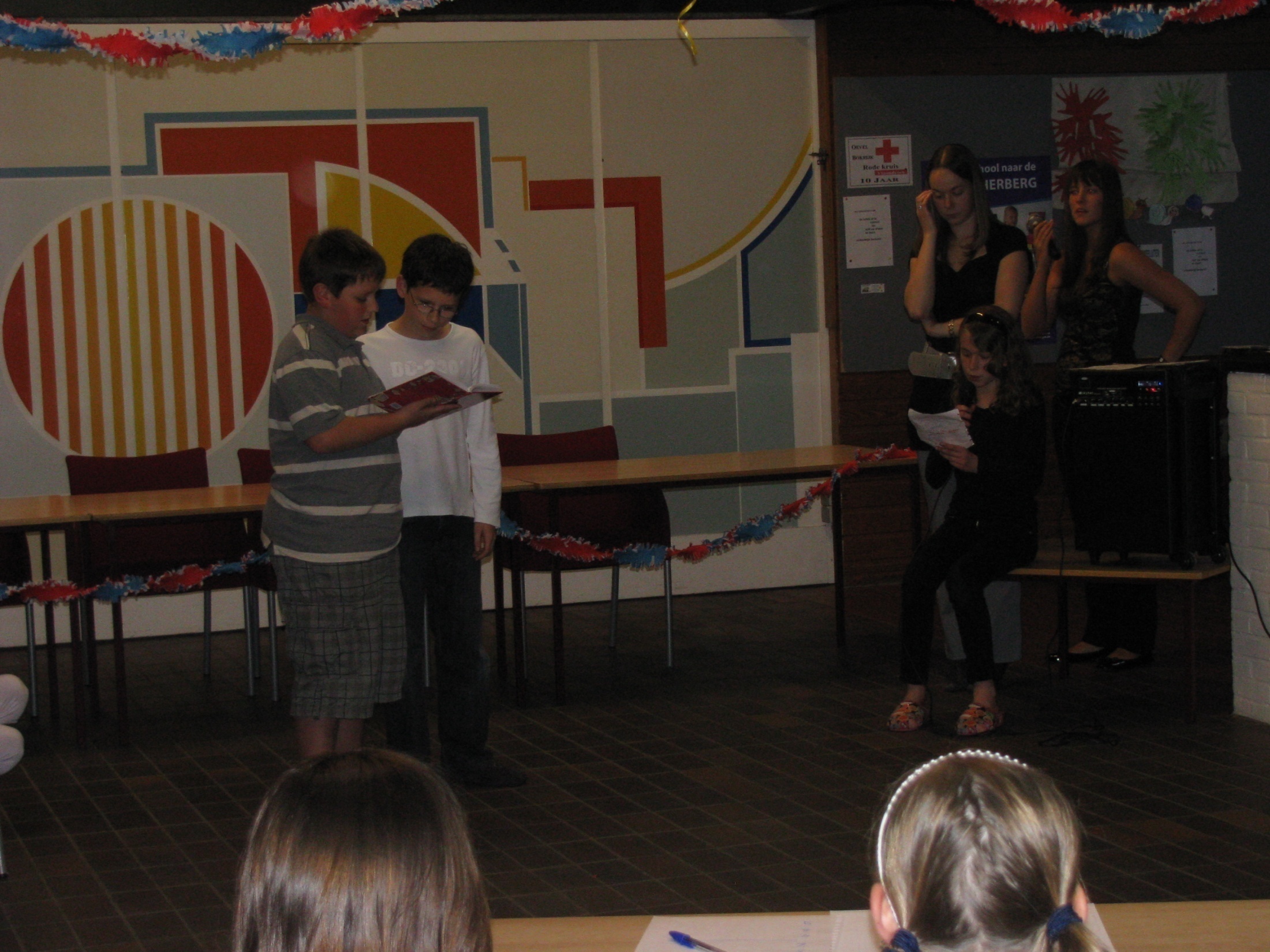 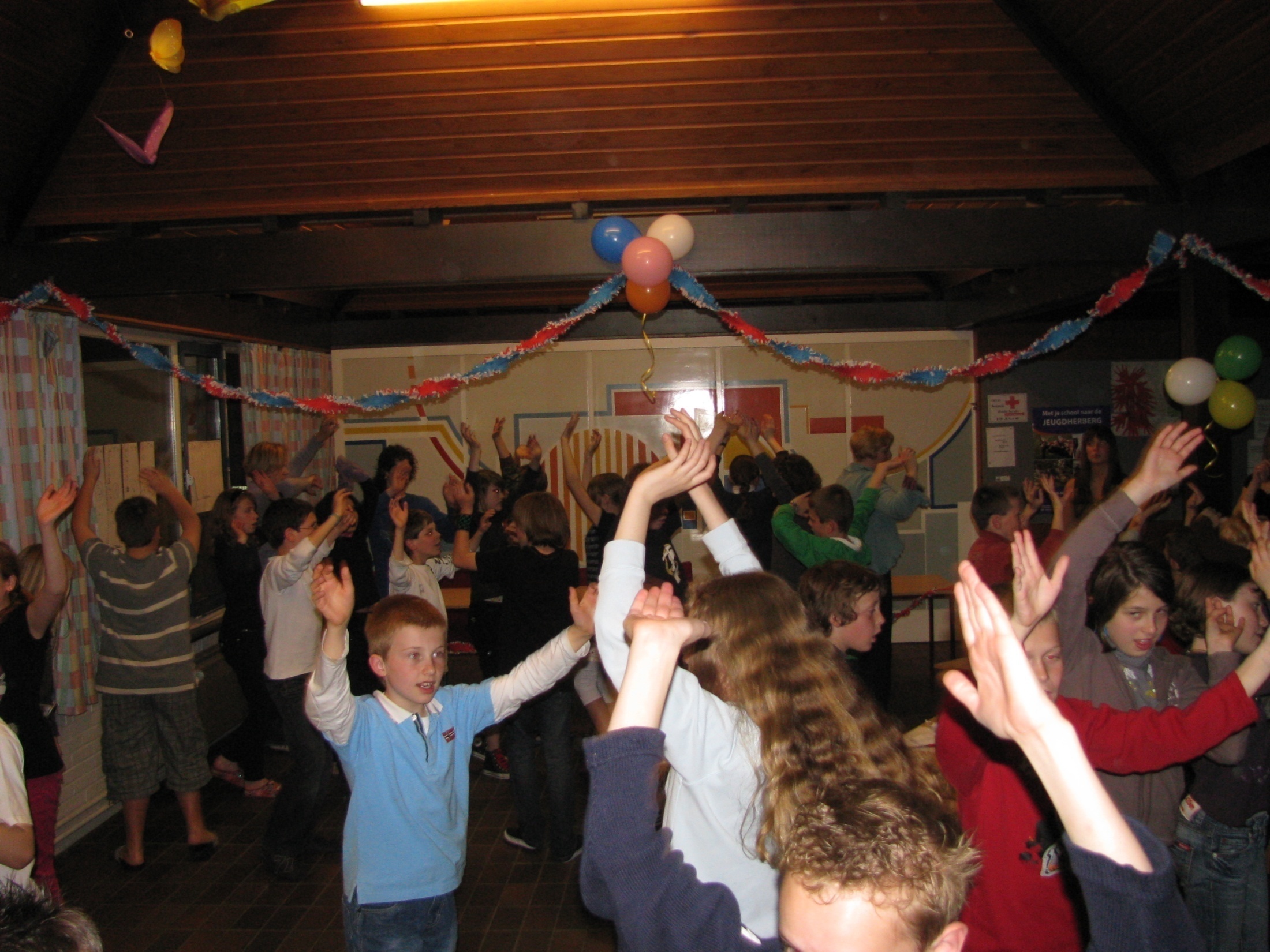 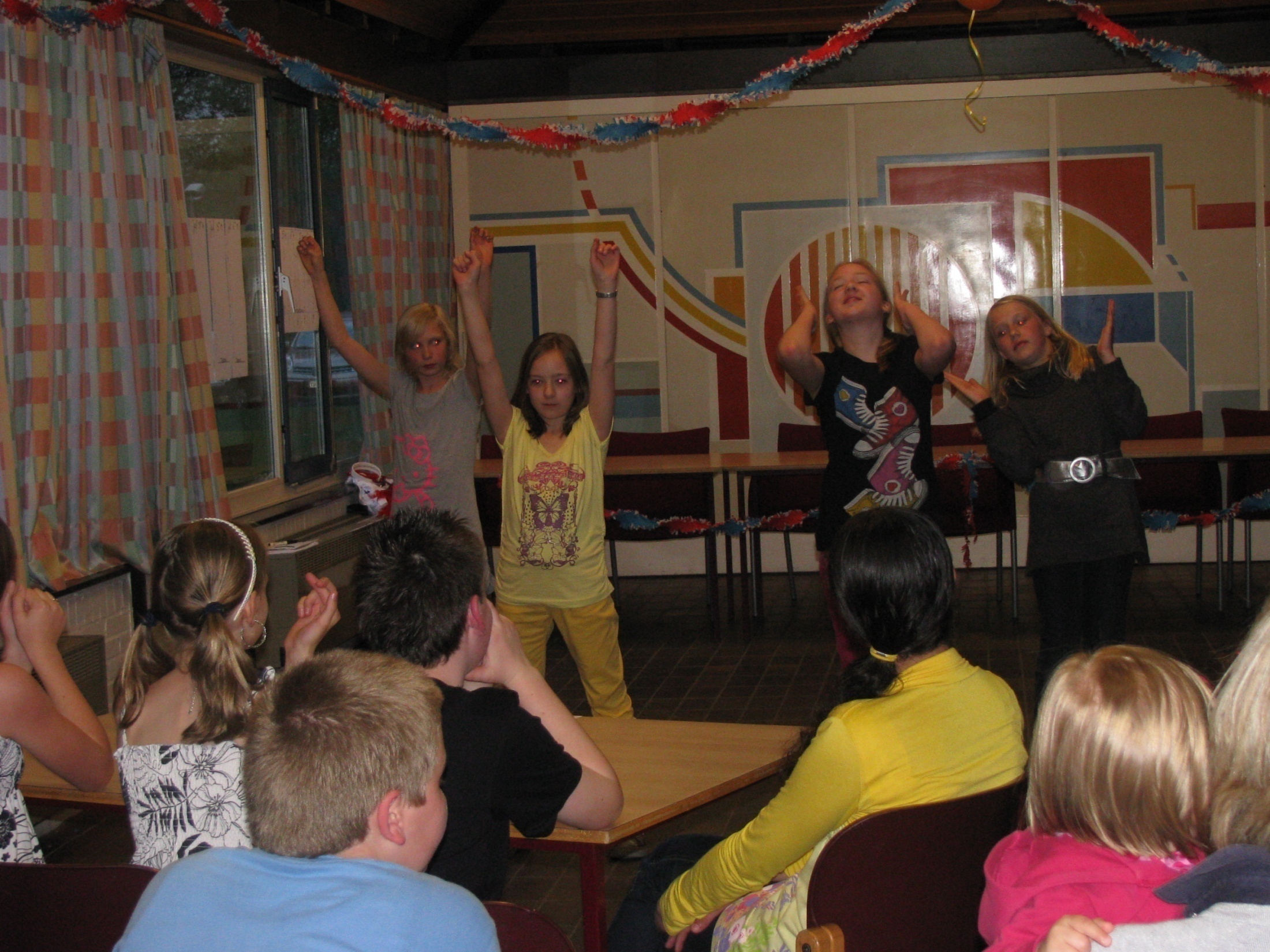 Activiteiten op Vrijdag
Natuurhulpcentrum Opglabbeek
Bowlen in Activ Tongeren
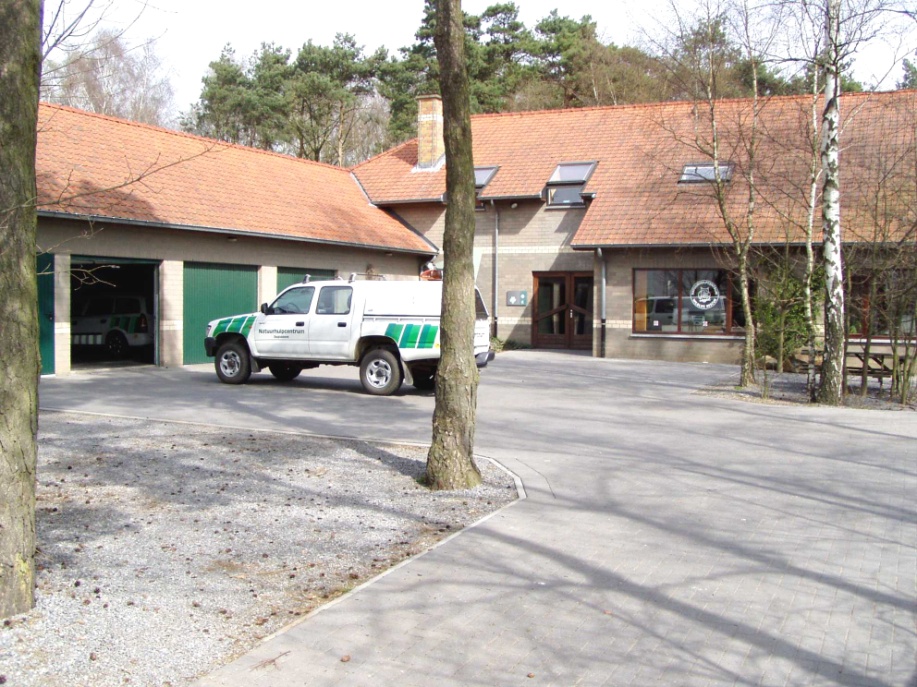 Natuurhulpcentrum 
	Opglabbeek
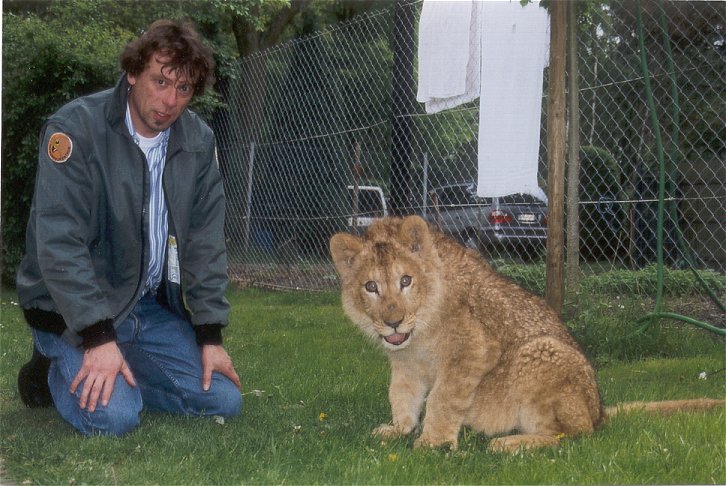 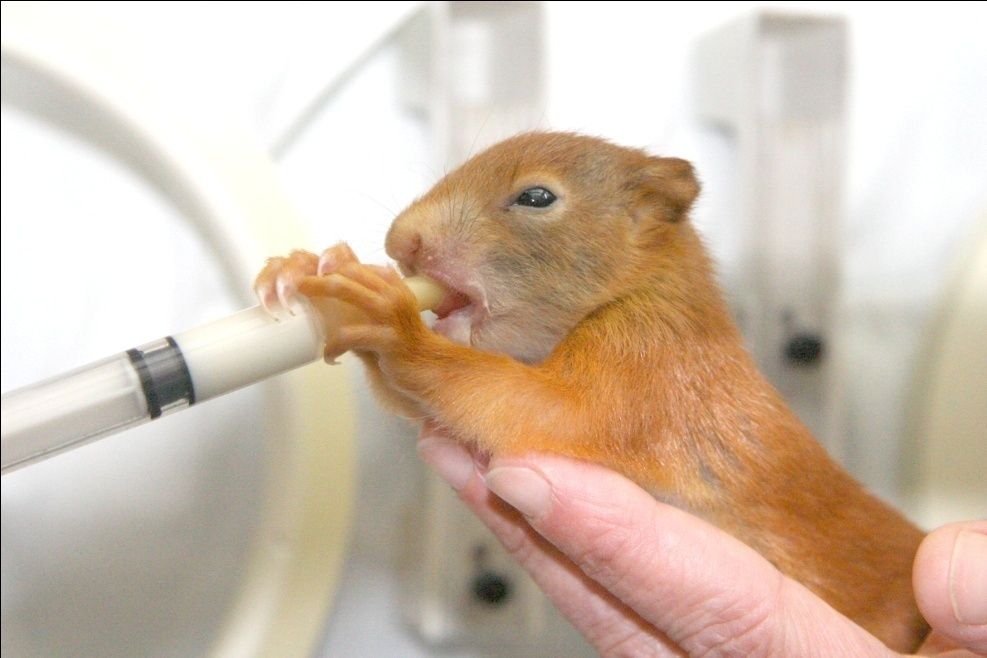 Bowlen in Activ te Tongeren
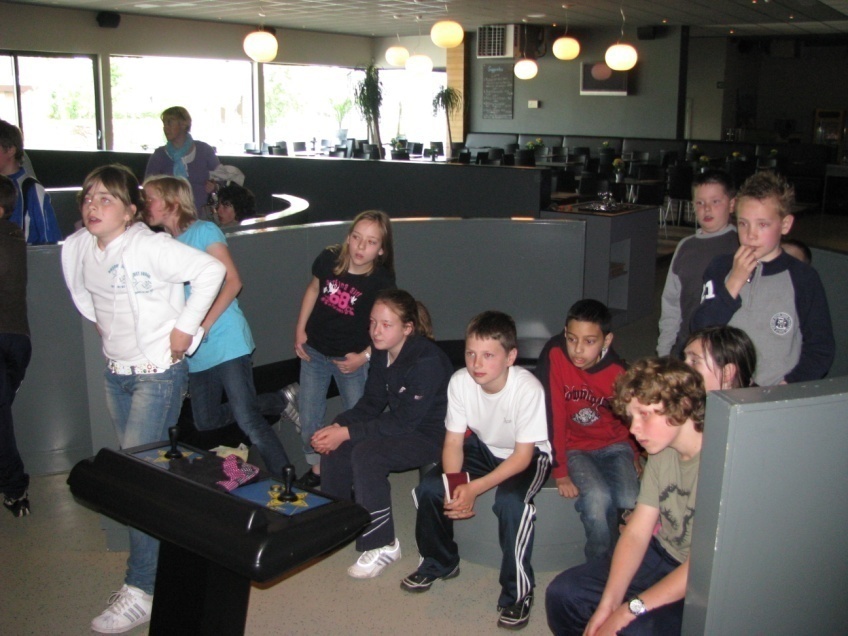 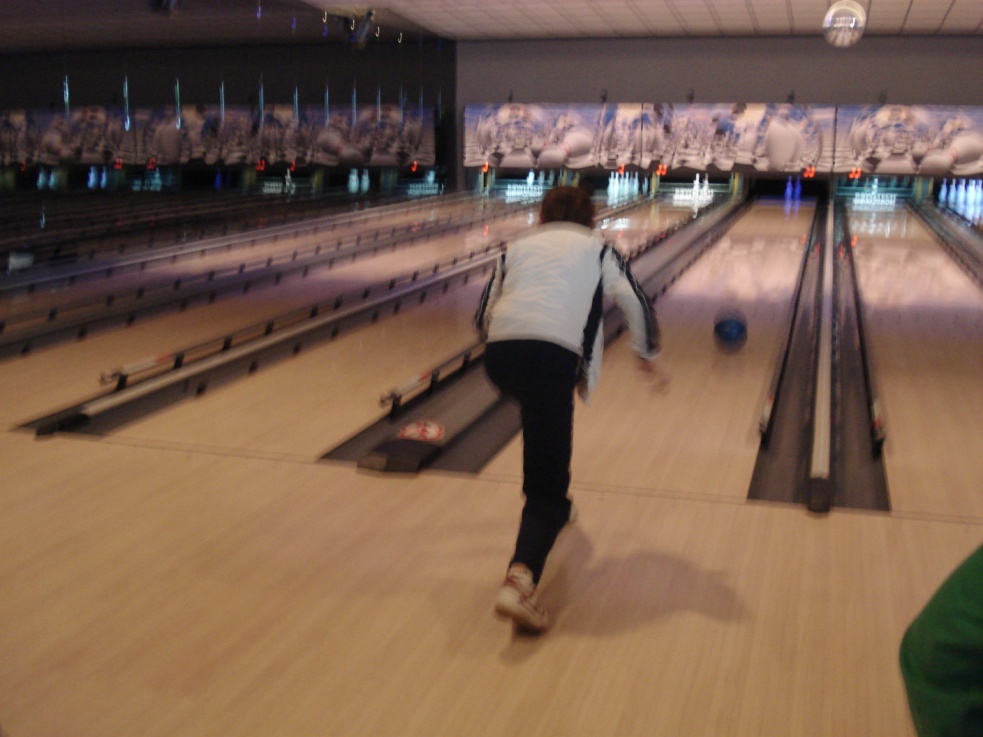 Terug aan school :

    --> De Driesprong Millen    (Trinellestraat) 15.15 uur
 --> De Driesprong Herderen (school)15.30 uur
Wat meenemen ?
- koffer of sportzak / vermelding van naam
   - slaapzak  / kussensloop 
   - pyjama / pantoffels
   - ondergoed / zakdoeken
   - handdoeken / washandjes
   - zeep / shampoo / tandpasta / tandenborstel / bekertje / kam
3 paar kousen
1 trui of pull / t-shirt
stevige schoenen 
lange broek / korte broek
plastiek zak voor de vuile was
geneesmiddelen + bijsluiter 
gezelschapsspelletjes / ballen
leesboek
Handbagage in de autobus
rugzakje 
SIS - kaart
regenjasje 
schrijfgerief
lunchpakket in brooddoos en drankje
tussendoortje
1 paar reservekousen
fototoestel (eventueel)
zakgeld
Afspraken
Telefoonnummer van de jeugdherberg
 Vegetarische schotel - leerkrachten
     verwittigen 
GSM van de juf of meester 
Verzekeringspapieren - school
Aangepaste kledij
Korting: formulier ziekenfonds
Afspraken
geen GSM - geen juwelen - geen dure uurwerken – geen game-boy – geen MP-3 – geen I-POD
fototoestel
zakgeld : tussen € 5,00 - € 10,00
geen bezoek
Probleempjes?!
Heeft uw kind last van:- allergie- bedwateren- slaapwandelen- …Gelieve dit aan de juf of meester te melden!
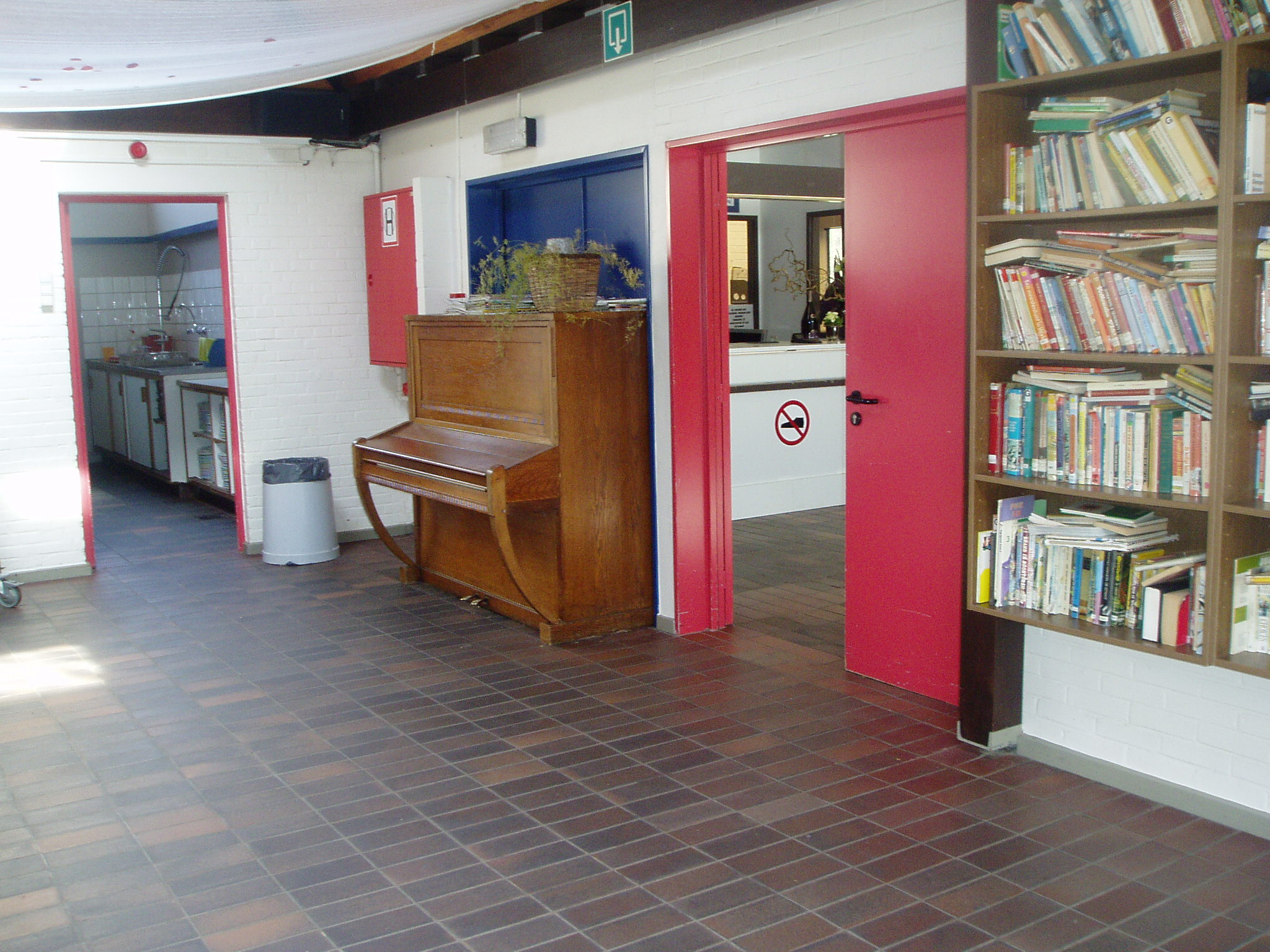 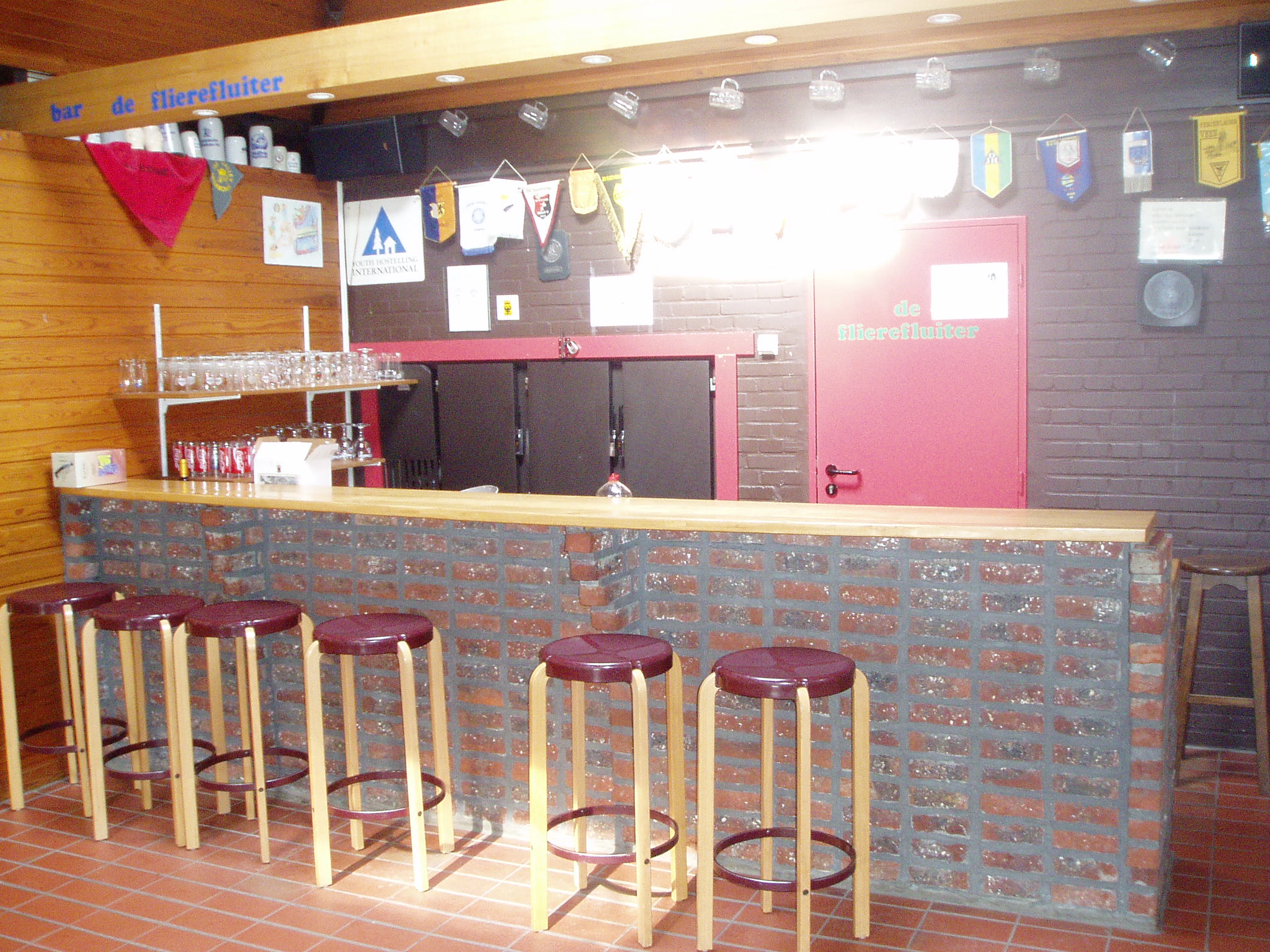 Wij wensen iedereen 
een aangenaam verblijf toe !